Wednesday topic lesson: To locate the Roman period on a timeline and order events in time.
Look at the pictures on the next slide to show major events or periods in history. Your job is to put these events in the correct order. Be careful with the letters BC at the end of some of the dates. 

Print and cut them out or write them in order on paper. Set them out in a very long line.
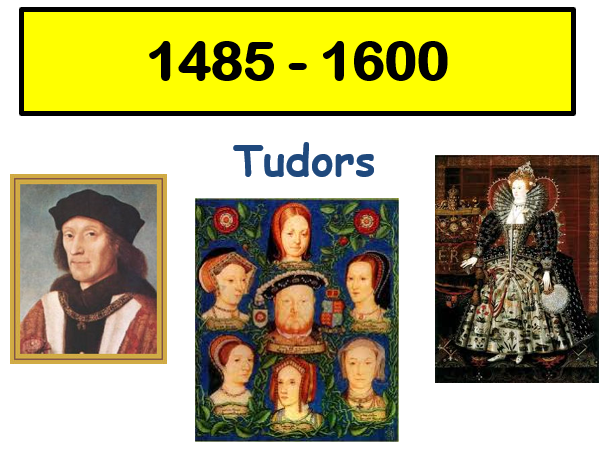 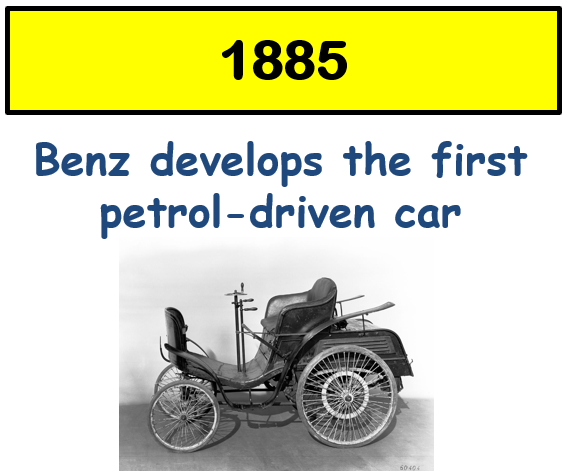 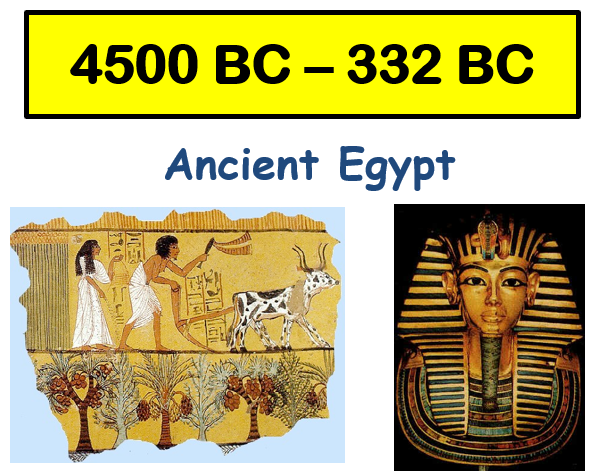 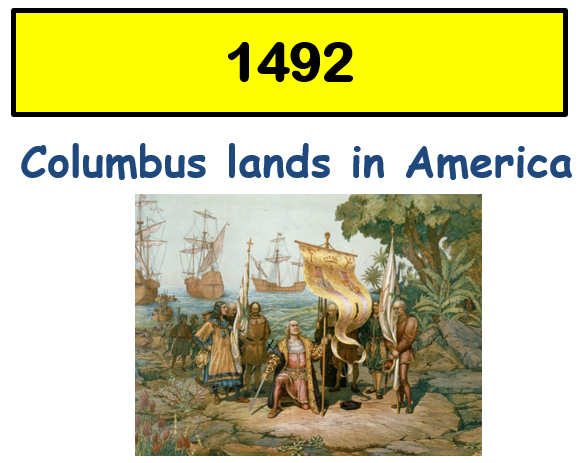 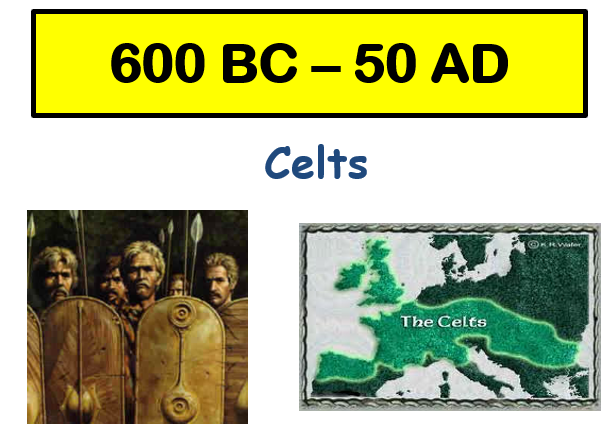 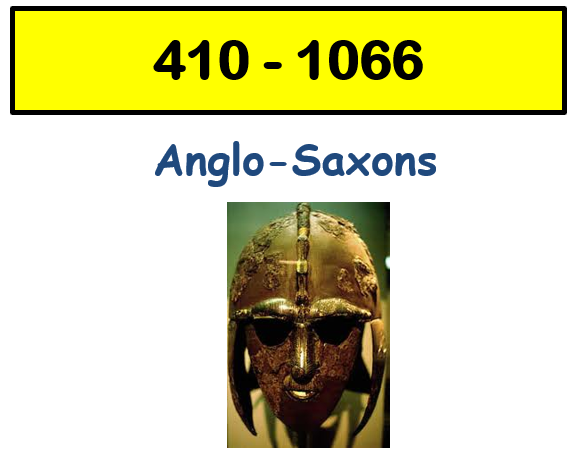 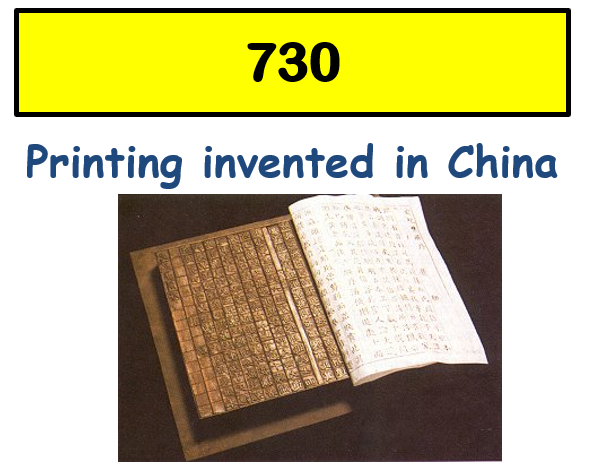 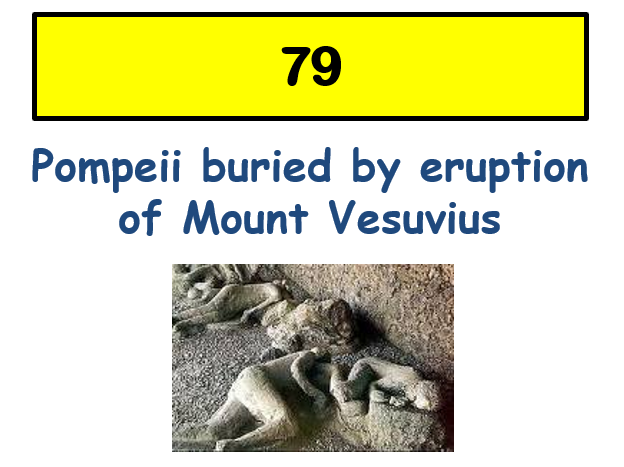 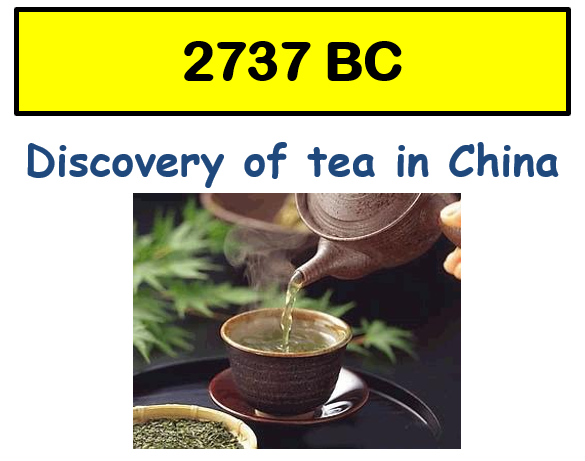 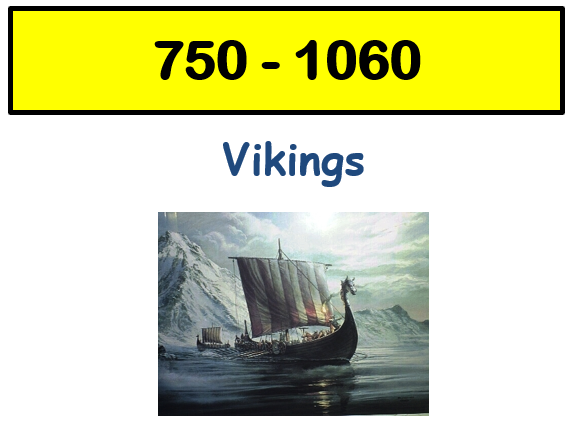 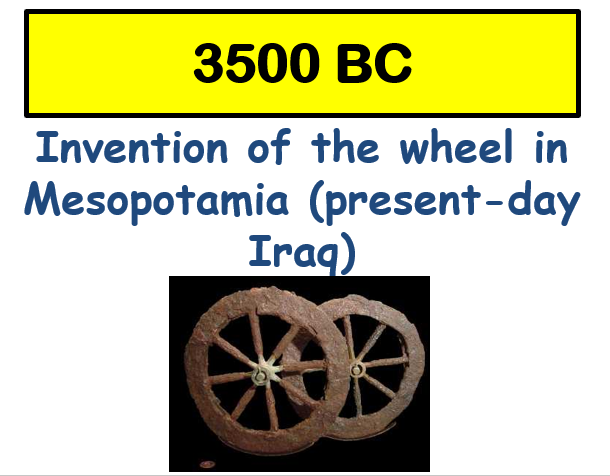 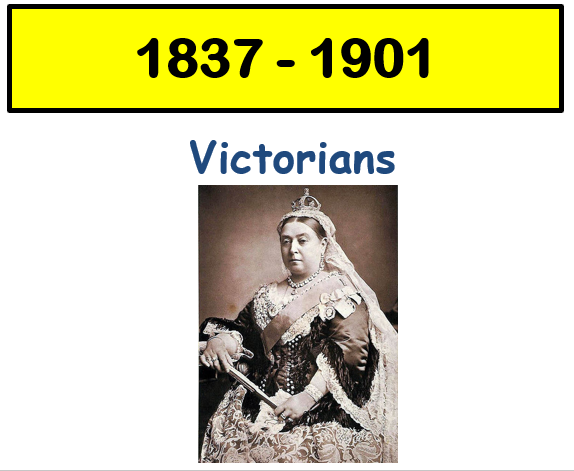 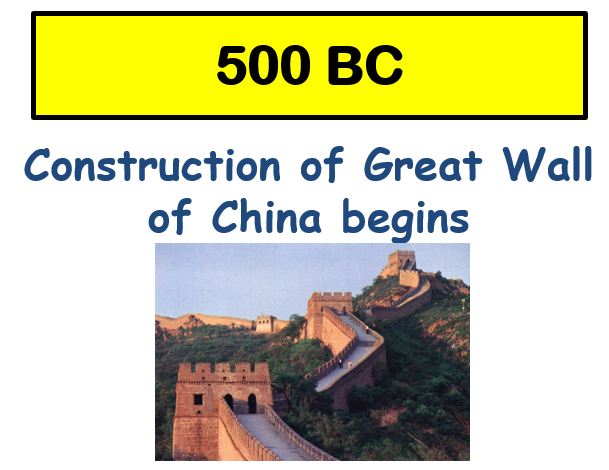 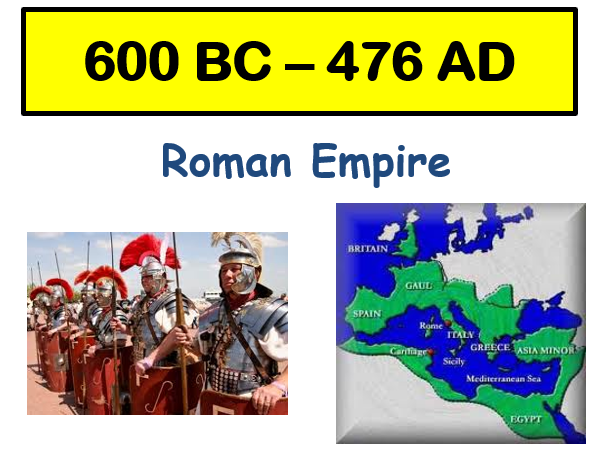 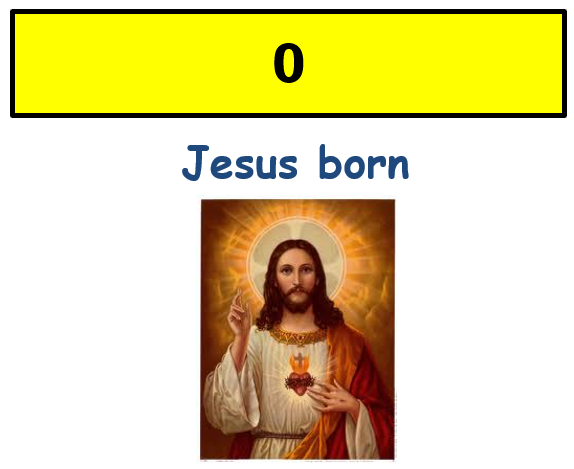 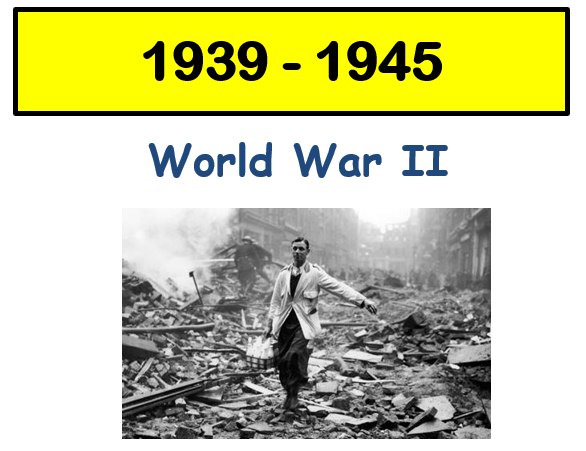 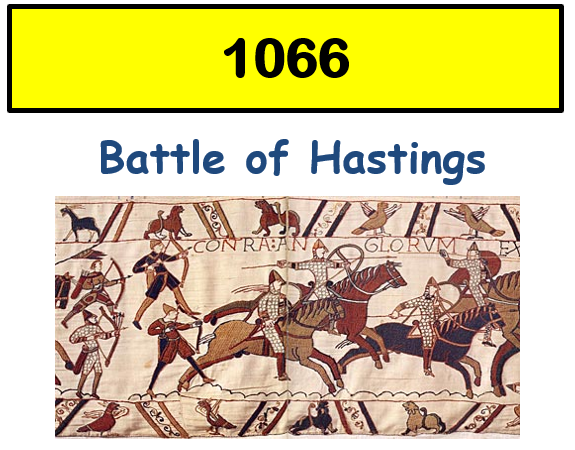 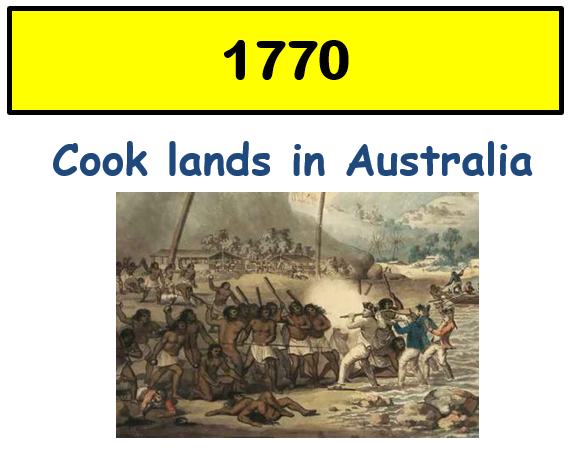 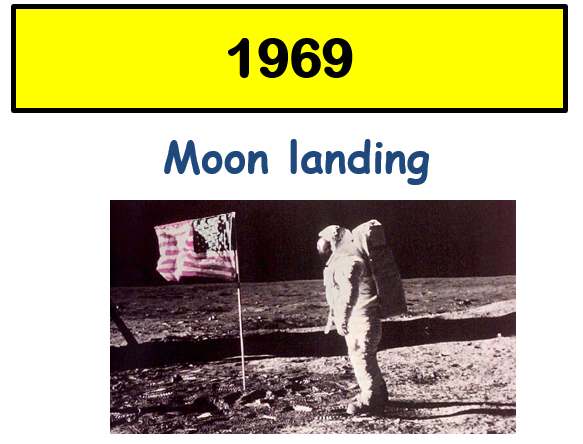 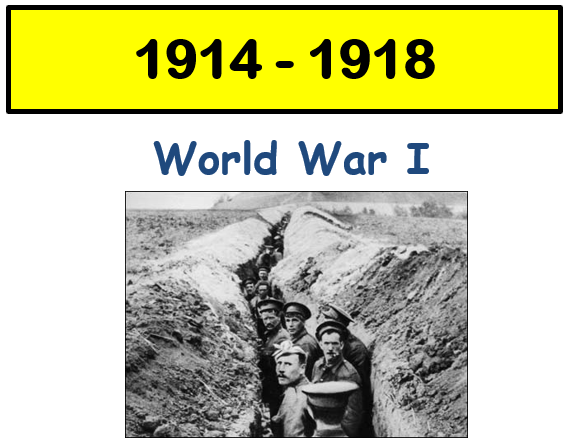 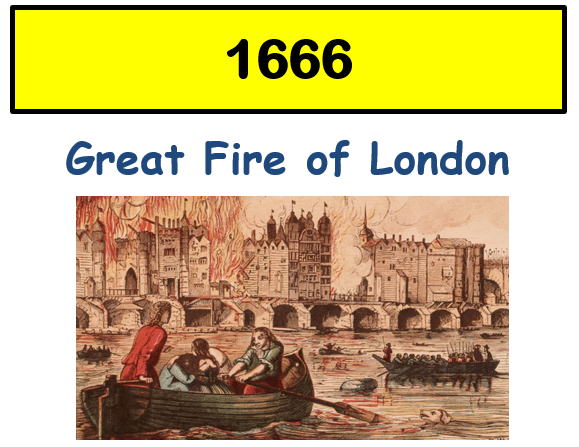 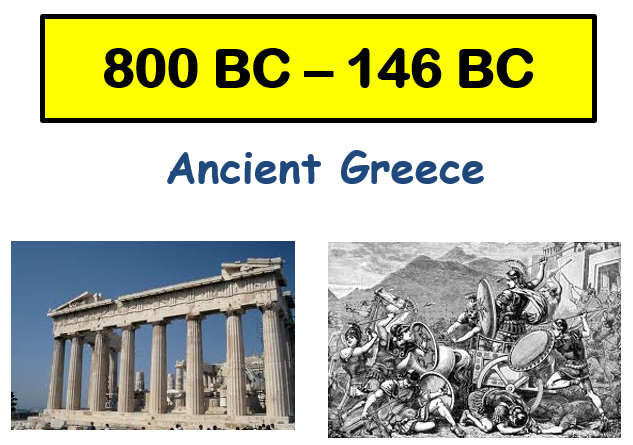 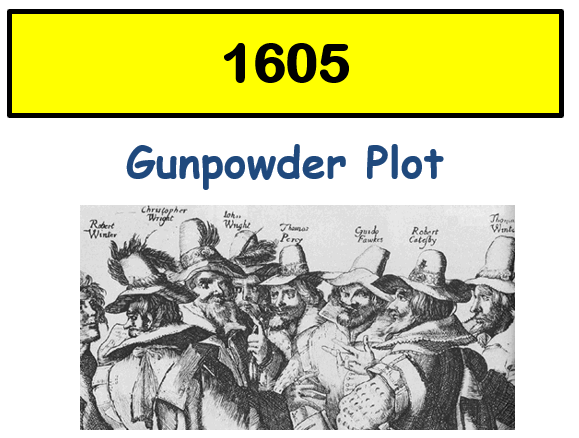 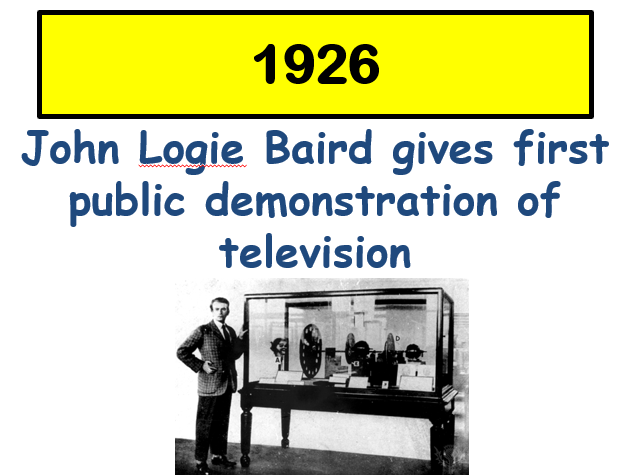